Securities regulation #5
Your dentist tells you that she just became a “member” of an LLC and shows you an offering brochure.  For $10k, you can become a 5% member of Real Estate, LLC, which invests in residential homes for remodel and resale.  Which of the following statements is most correct?
LLC member interests are not “securities” because they are not listed in 2(a)(1).
LLC member interests are not “securities” if the LLC is member-managed.
LLC member interests are not “securities” if the LLC is manager-managed, even if the members have significant control over the managers.
LLC member interests may be “securities” if the members are not given management power in the operating agreement or do not have the expertise or ability to use management power.
LLC member interests are “securities” unless they are “investment contracts.”
SEC V. MUTUAL BENEFITS CORP.
Viatical settlement – what is issue?
Person invests money
In a common enterprise
With an expectation of profit
Solely from the efforts of others
Viatical settlement – what is issue?
Person invests money
In a common enterprise
With an expectation of profit
Solely from the efforts of others
REVES V. ERNST & yOUNG
Is it in 2(a)(1)?
What is a security?
Section 2(a)(1) of the Securities Act of 1933:

 The term ‘‘security’’ means any note, stock, treasury stock, security future, security-based swap, bond, debenture, evidence of indebtedness, certificate of interest or participation in any profit-sharing agreement, collateral-trust certificate, preorganization certificate or subscription, transferable share, investment contract, voting-trust certificate, certificate of deposit for a security, fractional undivided interest in oil, gas, or other mineral rights, any put, call, straddle, option, or privilege on any security, certificate of deposit, or group or index of securities (including any interest therein or based on the value thereof), or any put, call, straddle, option, or privilege entered into on a national securities exchange relating to foreign currency, or, in general, any interest or instrument commonly known as a ‘‘security’’, or any certificate of interest or participation in, temporary or interim certificate for, receipt for, guarantee of, or warrant or right to subscribe to or purchase, any of the foregoing.
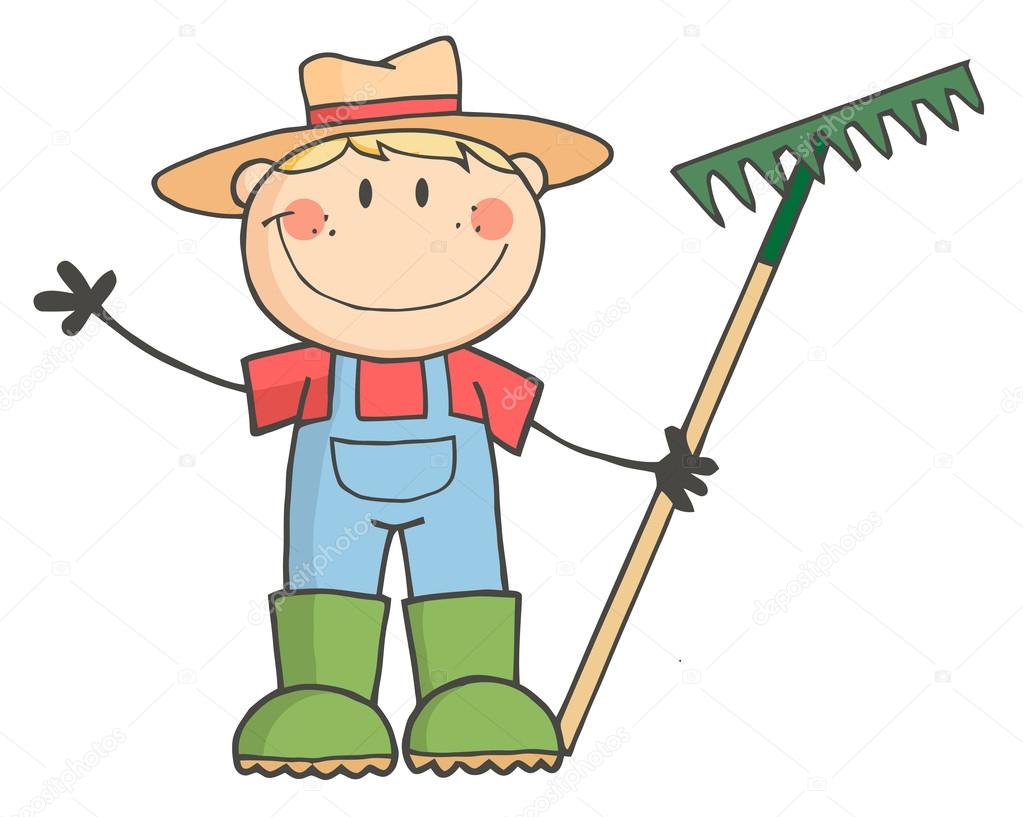 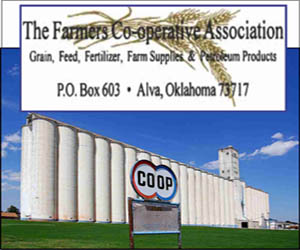 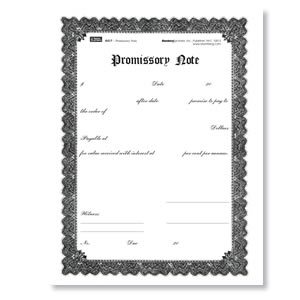 1600 members
$10 million
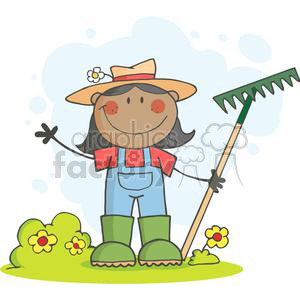 What about Landreth?
when an instrument is both called “stock” and bears stock’s usual characteristics, “a purchaser justifiably [may] assume that the federal securities laws apply.”
Does it hold for “notes”?
when an instrument is both called “note” and bears a note’s usual characteristics, “a purchaser justifiably [may] assume that the federal securities laws apply.”
NOT (Note) securities
The note delivered in consumer financing
The note secured by a mortgage on a home
The short-term note secured by a lien on a small business or some of its assets
The note evidencing a character loan to a bank customer
Short-term notes secured by an assignment of accounts receivable
A note that simply formalizes an open-account debt incurred in the ordinary course of a business
Notes evidencing loans by commercial banks for current operations.
Reves test or family resemblance test
First, we examine the transaction to assess the motivations that would prompt a reasonable seller and buyer to enter into it. If the seller’s purpose is to raise money for the general use of a business enterprise or to finance substantial investments and the buyer is interested primarily in the profit the note is expected to generate, the instrument is likely to be a “security.” If the note is exchanged to facilitate the purchase and sale of a minor asset or consumer good, to correct for the seller’s cash-flow difficulties, or to advance some other commercial or consumer purpose, on the other hand, the note is less sensibly described as a “security.” .
Second, we examine the “plan of distribution” of the instrument, to determine whether it is an instrument in which there is “common trading  for speculation or investment”.
Third, we examine the reasonable expectations of the investing public:  The Court will consider instruments to be “securities” on the basis of such public expectations, even where an economic analysis of the circumstances of the particular transaction might suggest that the instruments are not “securities” as used in that transaction. […]
Finally, we examine whether some factor such as the existence of another regulatory scheme significantly reduces the risk of the instrument, thereby rendering application of the Securities Acts unnecessary.
WHAT IS A SECURITY?
Is it listed in 2(a)(1)?
Is it not listed in 2(a)(1)?
Does your “instrument” have the same general characteristics as the stereotypical listed “instrument”?



Is it “stock” or is it “notes”?


Notes – Reves (family resemblance) test
“investment contract”

Howey test

If partnership/LLC interest, use Williamson test for 4th prong of Howey

Watch for alternative regulatory scheme or Section 3(a) exemption.
NO
YES
SECURITY
Is it a security?
Reves Test?
Is it a “Note”?
Yes.
Not a Security
No.
Yes.
No.
Does it have the characteristics of the 2(a)(1) instrument?
Yes.
Is it an “investment contract”?
No.
It’s a Security
Yes.
Is the instrument listed in 2(a)(1)?
Not a Security
Is it an “investment contract”?
No.
No.
No.
It’s a Security
Yes.
Is it a partnership/LLC interest?
Not a Security
Not a Security
No.
First 3 prongs of Howey Test?
No.
Yes.
Williamson Test?
Yes.
Yes.
It’s a Security
SECURITIZATIONS
Making Securities Out of Ordinary Contract Assets

Asset-Backed Securities
Start with a contractwith payment streams for a period of years
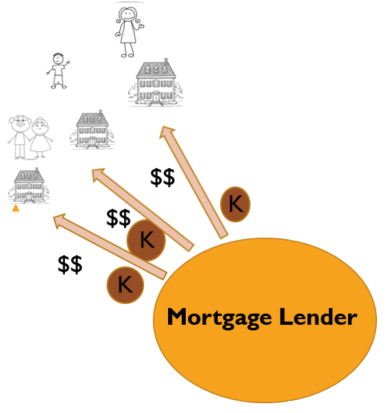 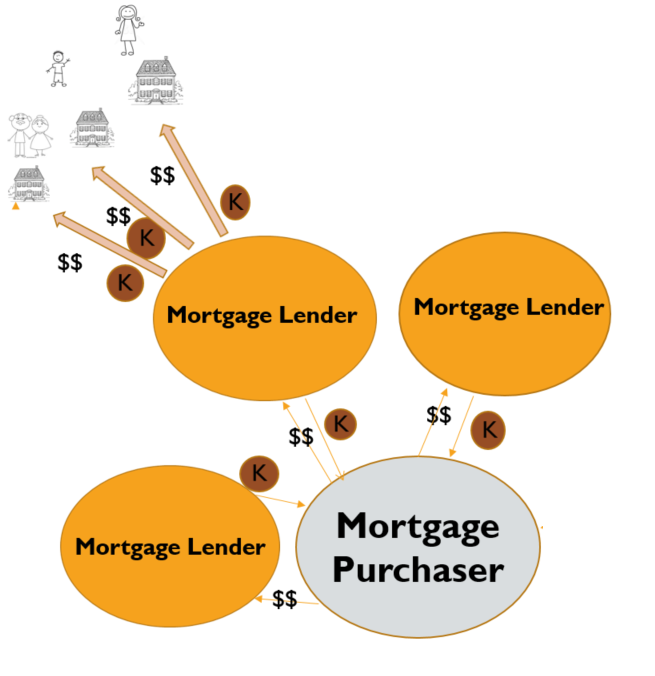 sell those contracts to a mortgage purchaser
Mortgage purchaser contributes mortgages to special purpose vehicle it owns/controls
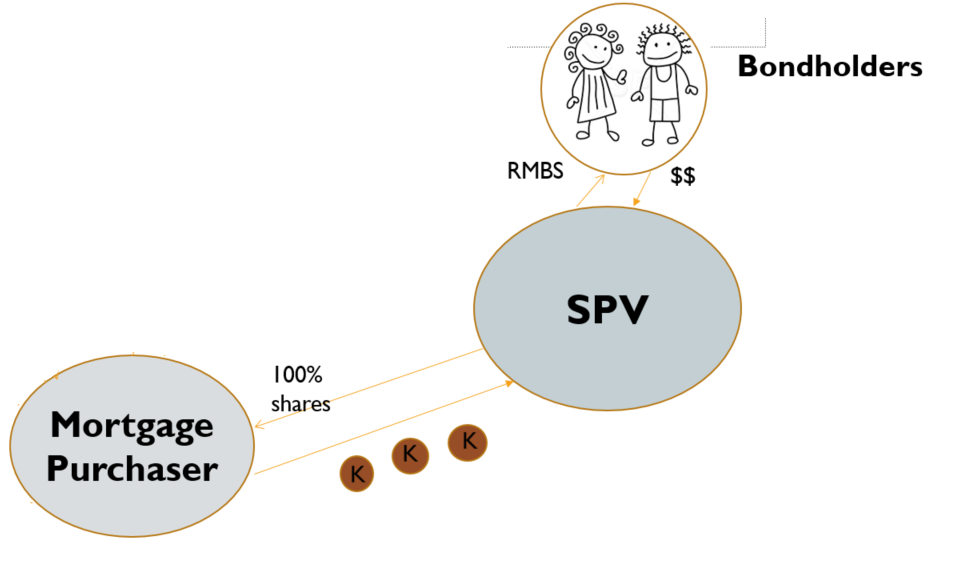 SPV issues bonds to Bondholders that pay interest and are secured by mortgages
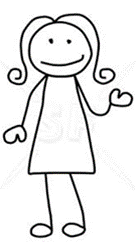 Residential mortgage-backed security (rmbs)
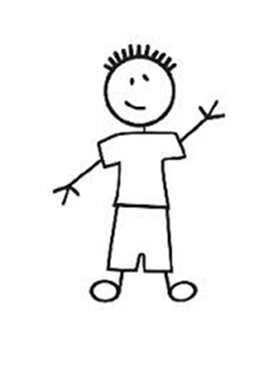 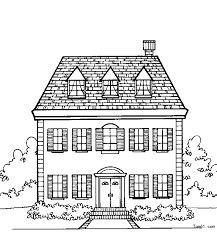 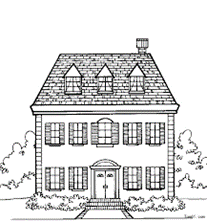 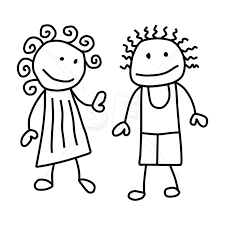 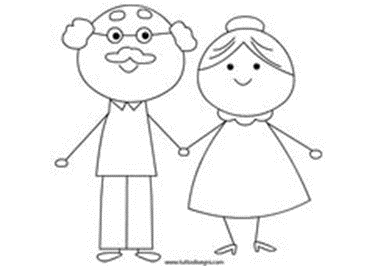 Bondholders
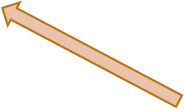 $$
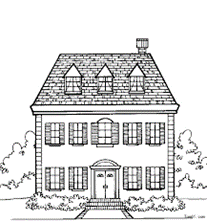 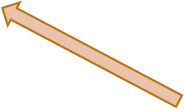 K
$$
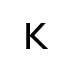 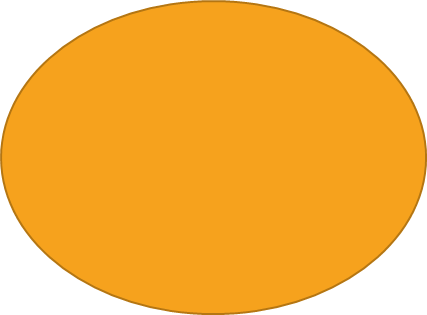 $$
RMBS
$$
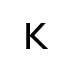 Mortgage Lender
Mortgage Lender
SPV
$$
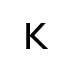 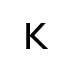 $$
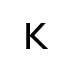 100%
shares
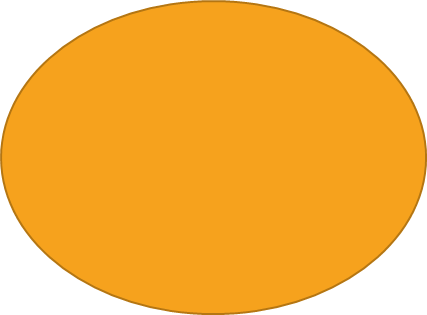 Mortgage Purchaser
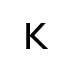 Mortgage Lender
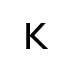 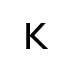 $$
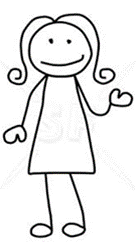 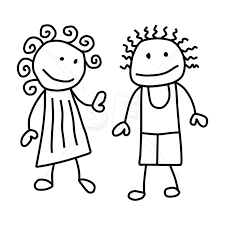 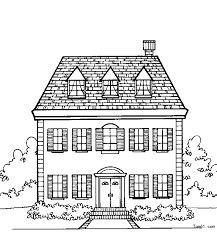 Bondholders
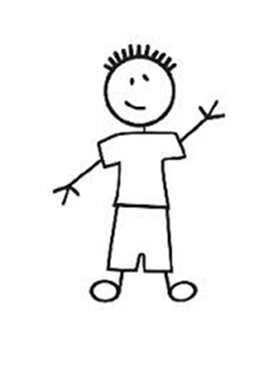 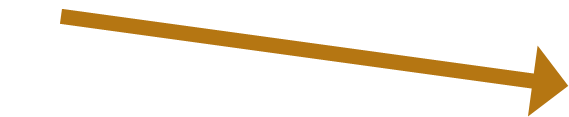 $$
RMBS
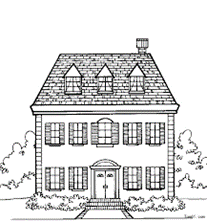 $$
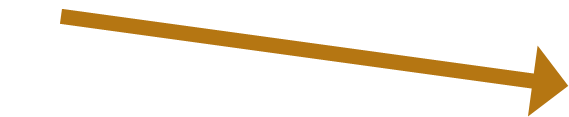 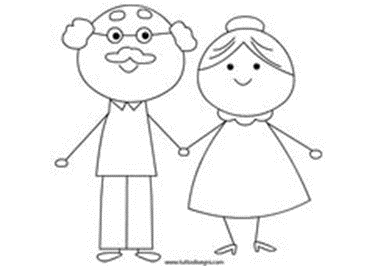 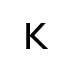 $$
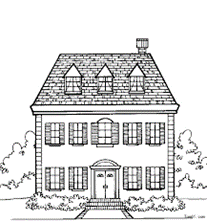 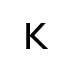 SPV
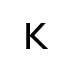 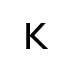 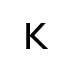 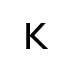 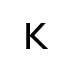 100%
shares
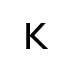 Mortgage Purchaser
$$
$$
$$
$$
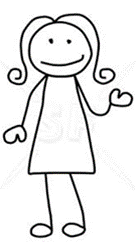 Other asset-backed security (ABS)
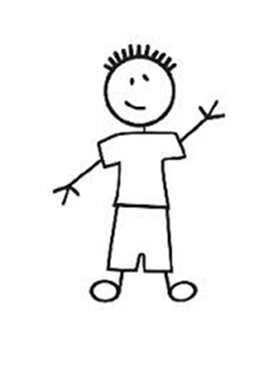 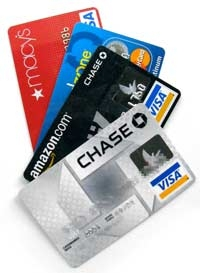 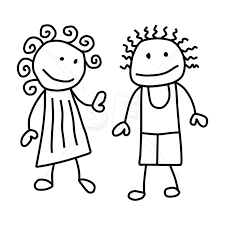 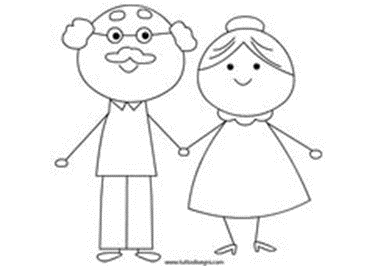 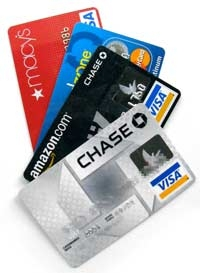 Bondholders
$$
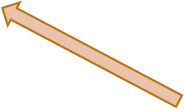 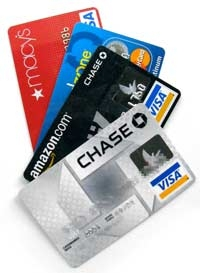 K
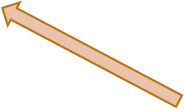 $$
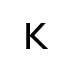 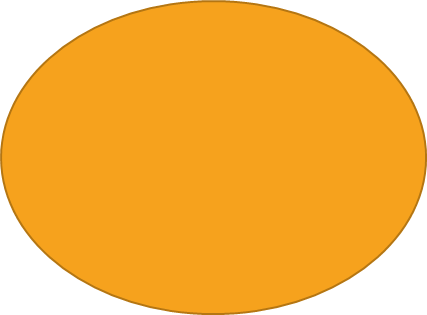 $$
ABS
$$
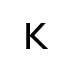 Credit Card Lender
Credit Card Lender
SPV
$$
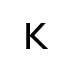 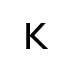 $$
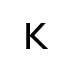 100%
shares
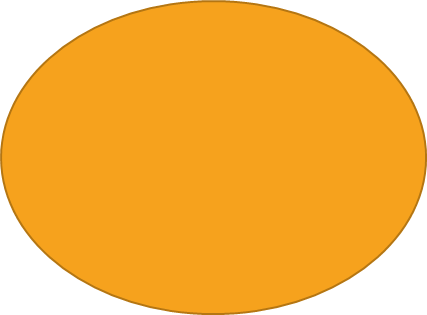 Credit Card Receivables Purchaser
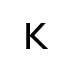 Credit Card Lender
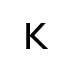 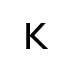 $$
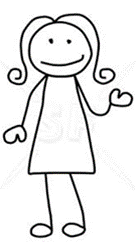 SEC V. MERCHANT CAPITAL, LLC
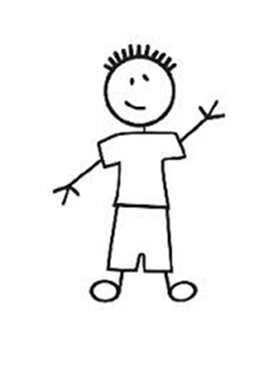 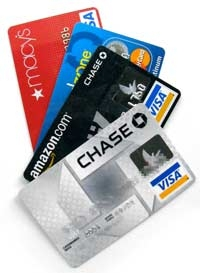 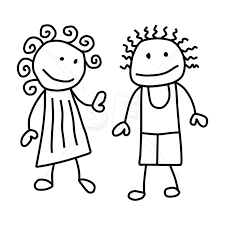 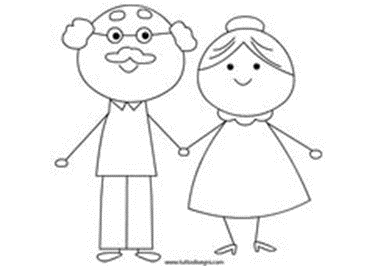 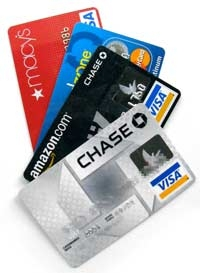 Bondholders
$$
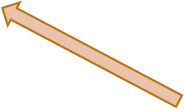 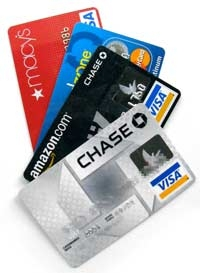 K
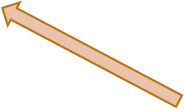 $$
Partners!!!
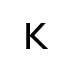 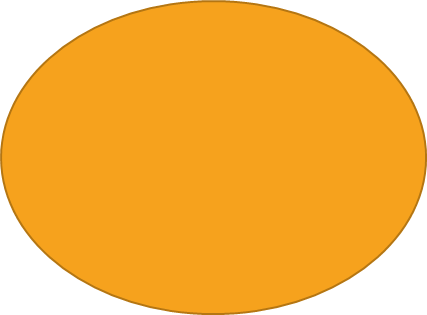 $$
ABS
$$
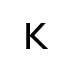 Credit Card Lender
Credit Card Lender
SPV, LLP
$$
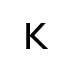 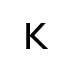 $$
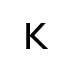 100%
shares
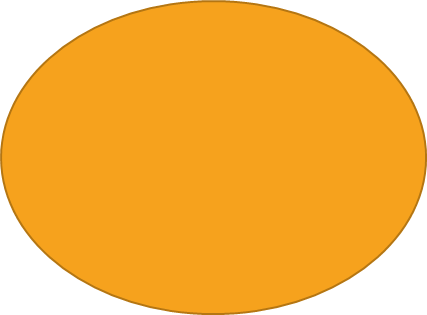 Credit Card Receivables Purchaser
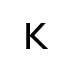 Credit Card Lender
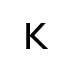 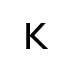 $$
Celebrity ip bonds
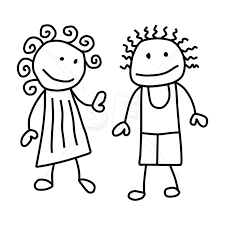 Bondholders
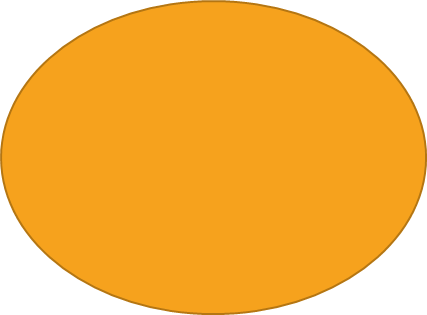 ABS
$$
Creative Work
Creative Work
SPV
$$
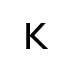 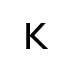 $$
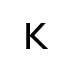 $$$
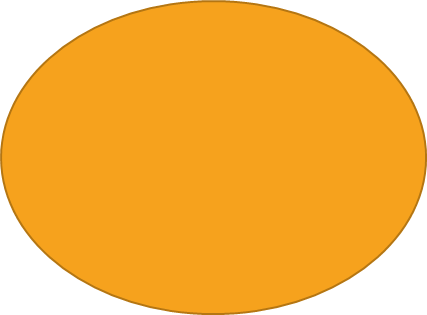 Creative Artist
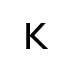 Creative Work
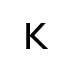 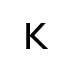 $$
BOWIE BONDS
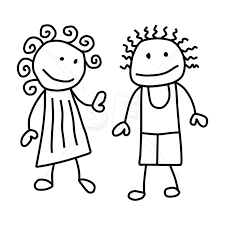 Bondholders
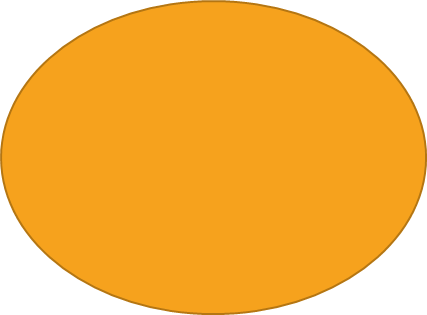 ABS
$$
Creative Work
Creative Work
SPV
$$
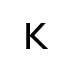 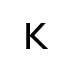 $$
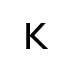 $$$
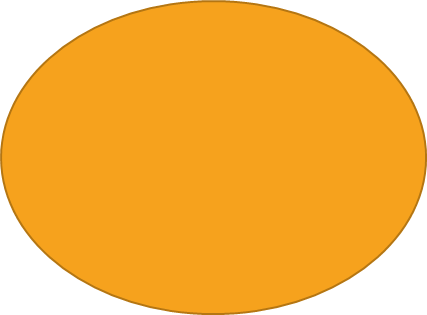 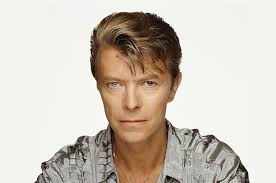 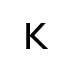 Creative Work
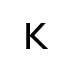 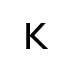 $$
Meltdown in rmbs market
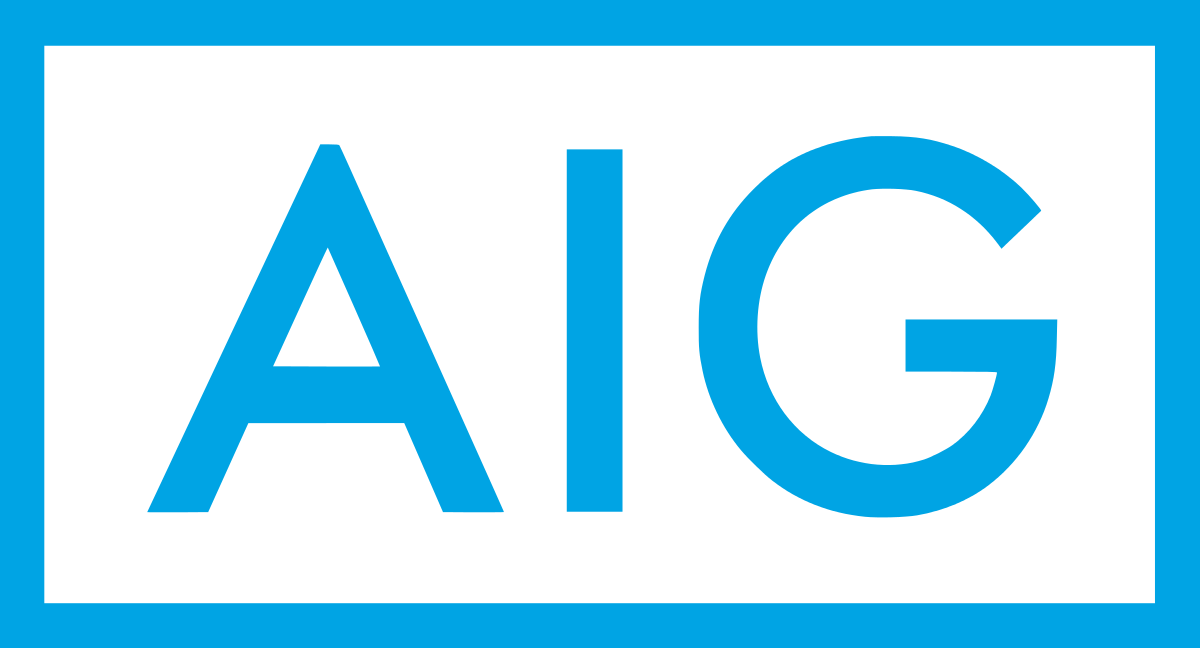 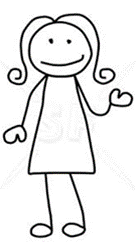 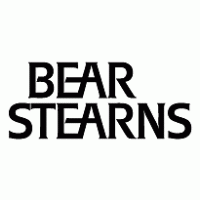 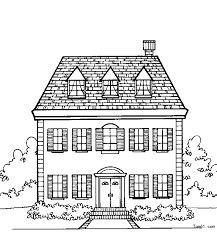 Bondholders
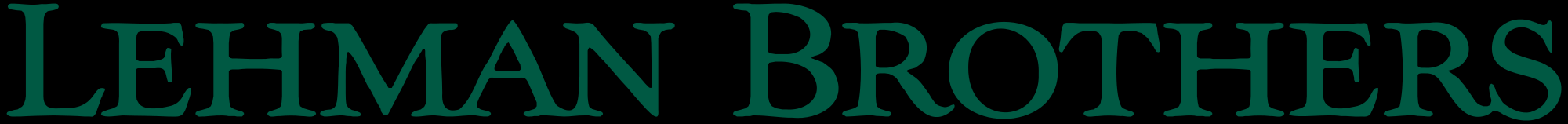 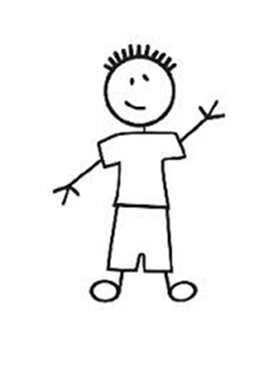 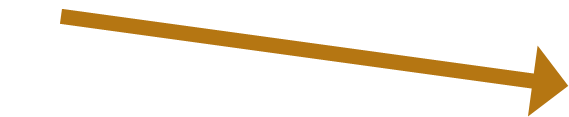 $$
RMBS
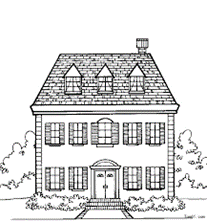 $$
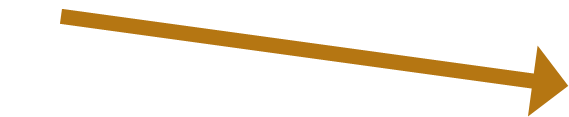 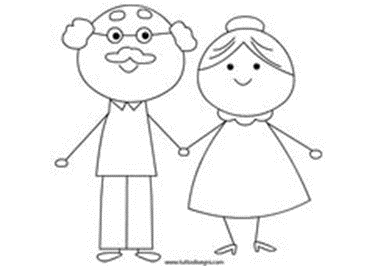 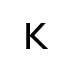 $$
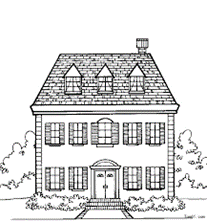 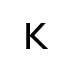 SPV
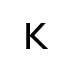 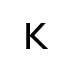 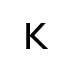 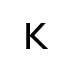 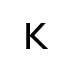 100%
shares
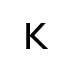 Mortgage Purchaser
$$
$$
$$
$$
Collateralized debt obligation:Like an ABS, but secured by different “tranches” of assets in different spv entities
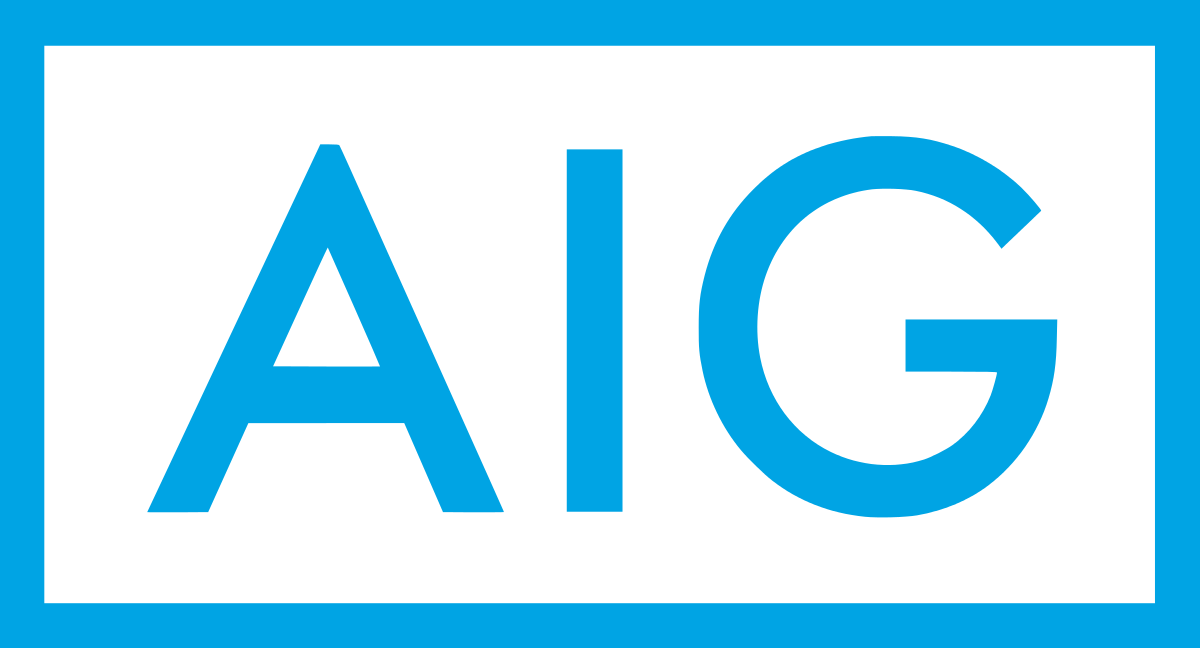 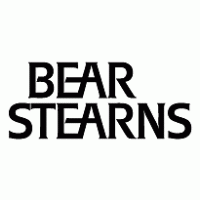 Bondholders
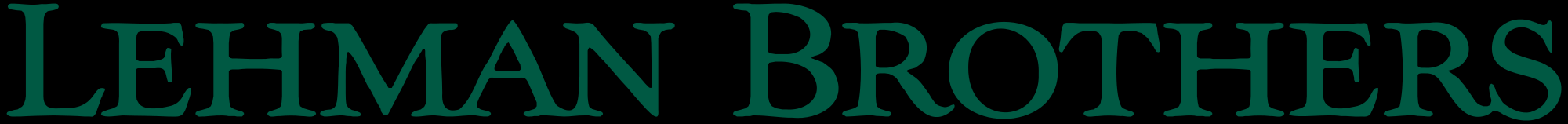 RMBS
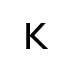 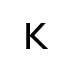 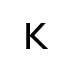 “A” Tranche
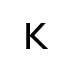 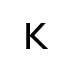 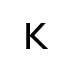 “B” Tranche
SPV
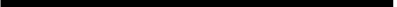 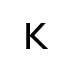 100%
shares
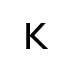 “C” Tranche
Mortgage Purchaser
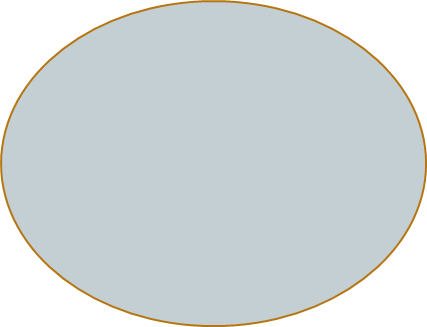 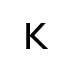 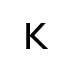 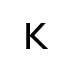 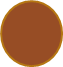 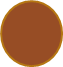 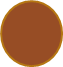 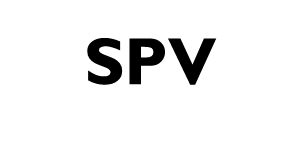 CDO
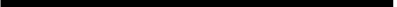 $$
$$
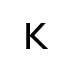 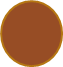 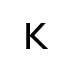 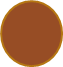 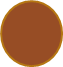 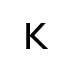 $$
$$
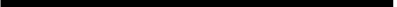 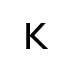 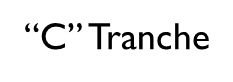 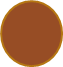 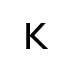 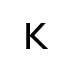 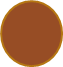 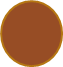 RMBS + CDOs
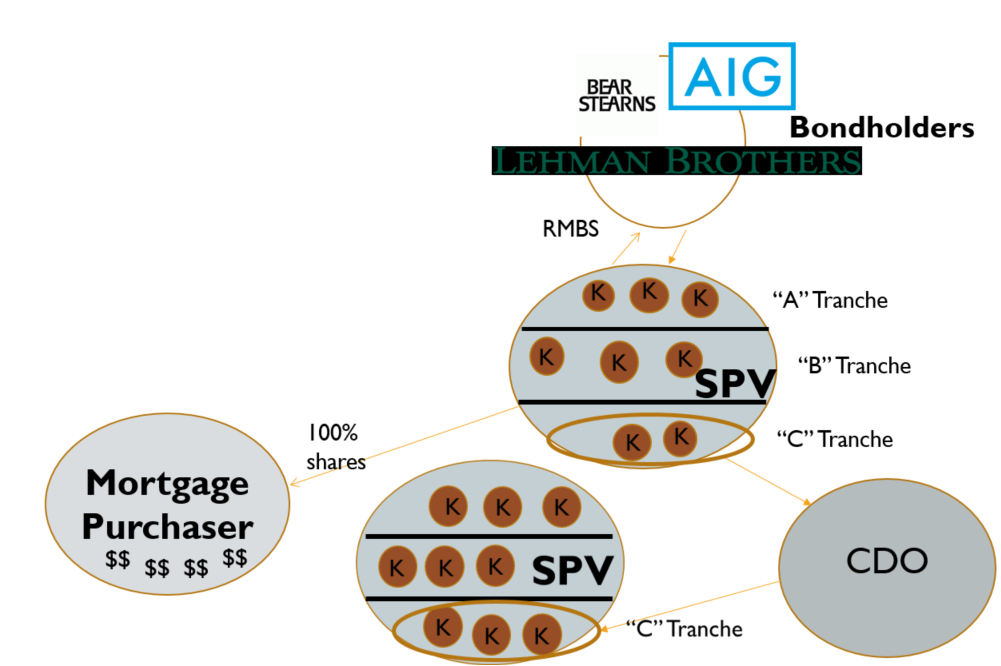 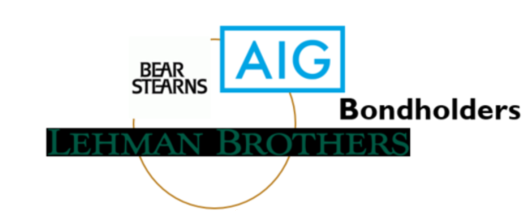 RMBS/cdo BUYER AND cds SELLER
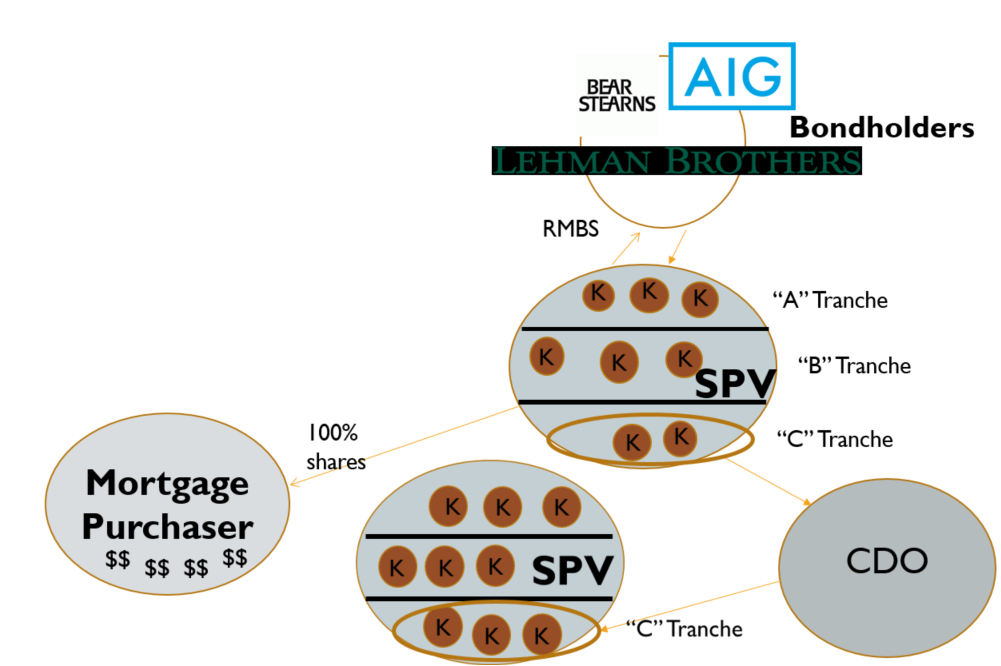 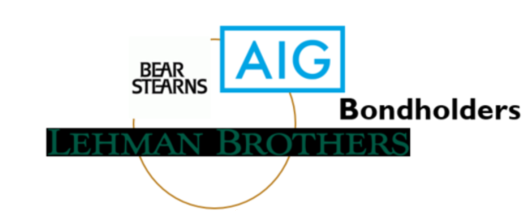 Credit Default Swap
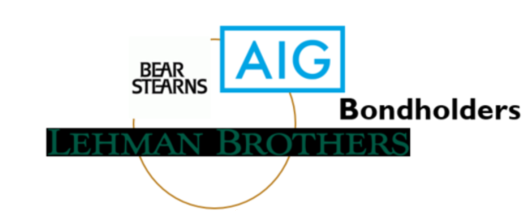 Structured settlement securitization
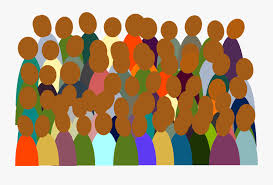 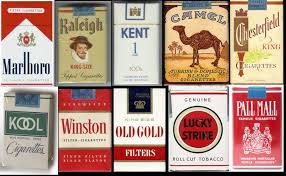 Tobacco Settlement Bonds
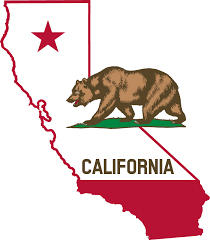 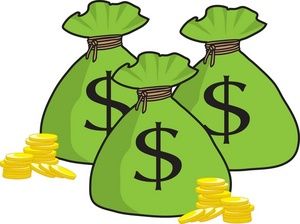 % of sales until 2025
j.g. wentworth
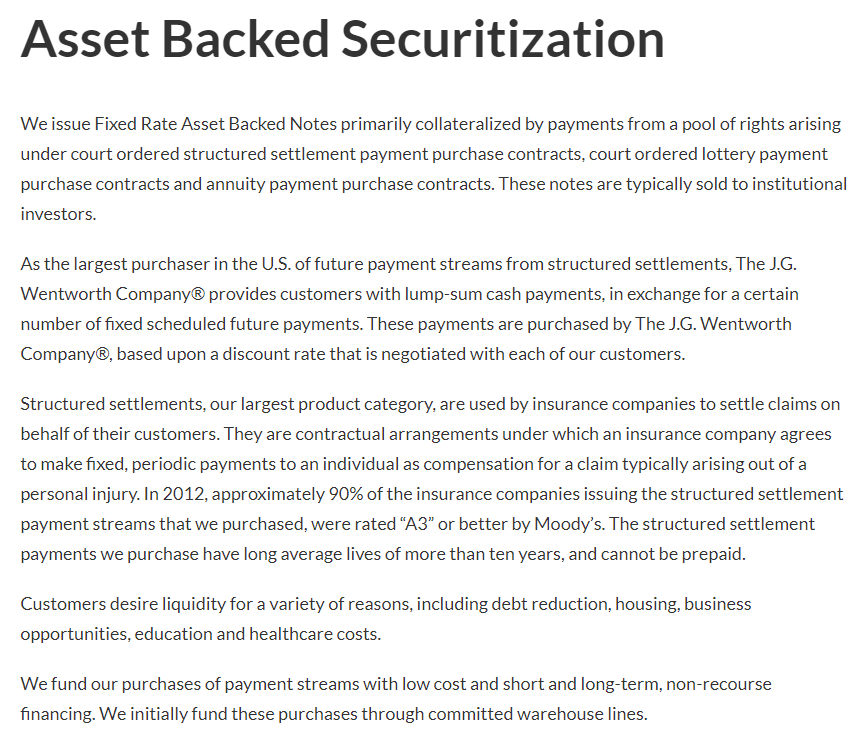 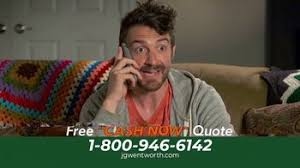 cryptocurrency
1. Distributed Ledger technology (smart contract/blockchain)

2. Cryptocurrency based on Distributed Ledger Technology

3. Bitcoin – SEC said not a security
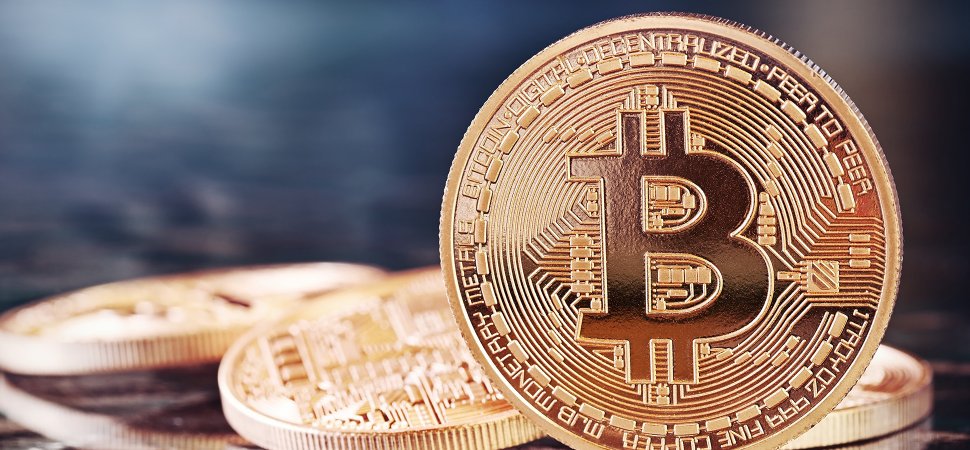 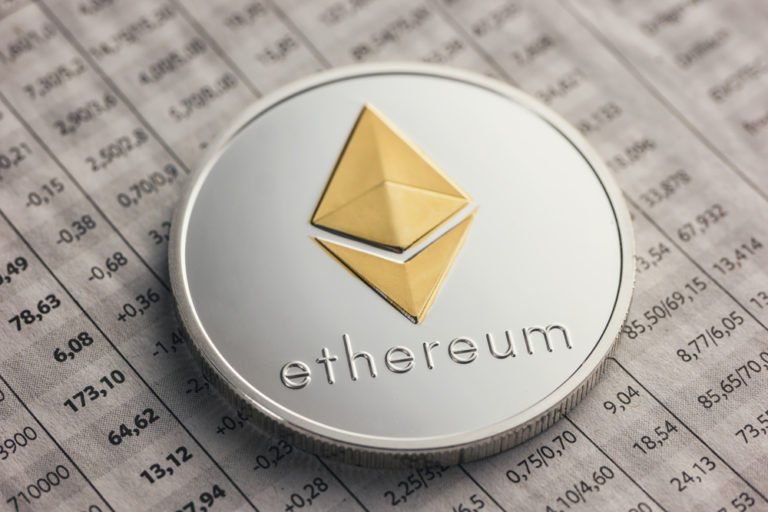 IN THE MATTER OF CLIFFORD HARRIS, JR. (t.i.)
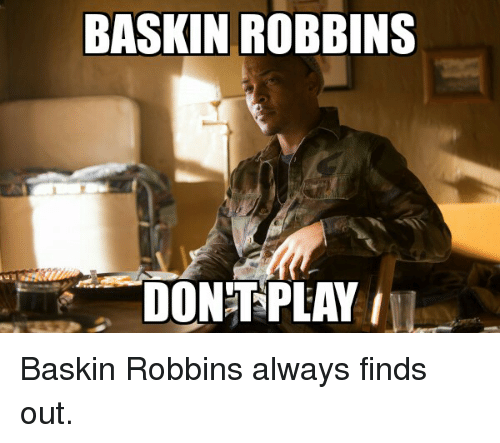 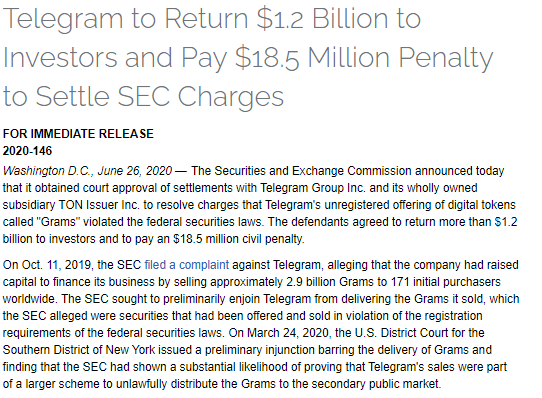 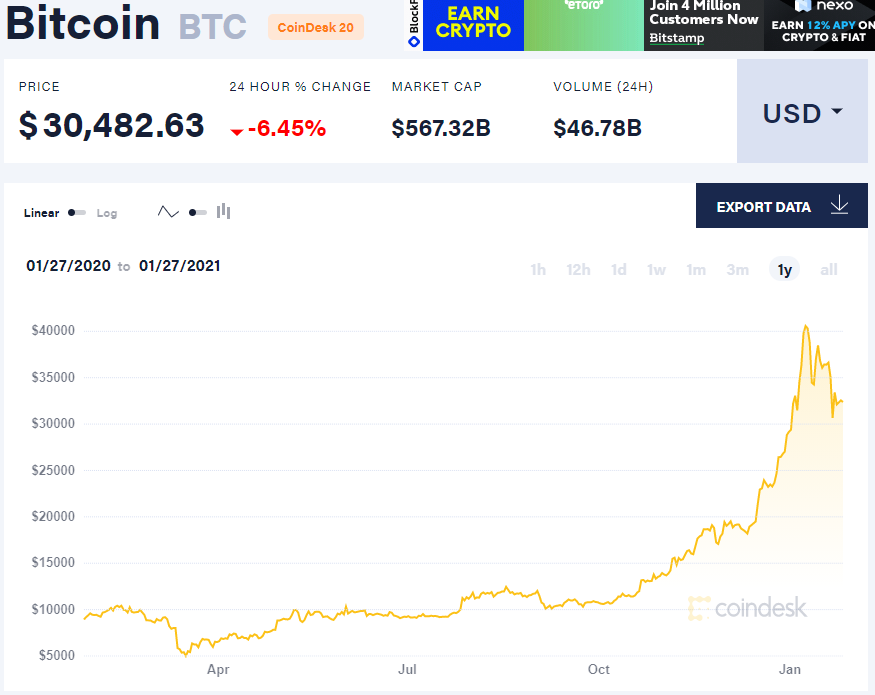 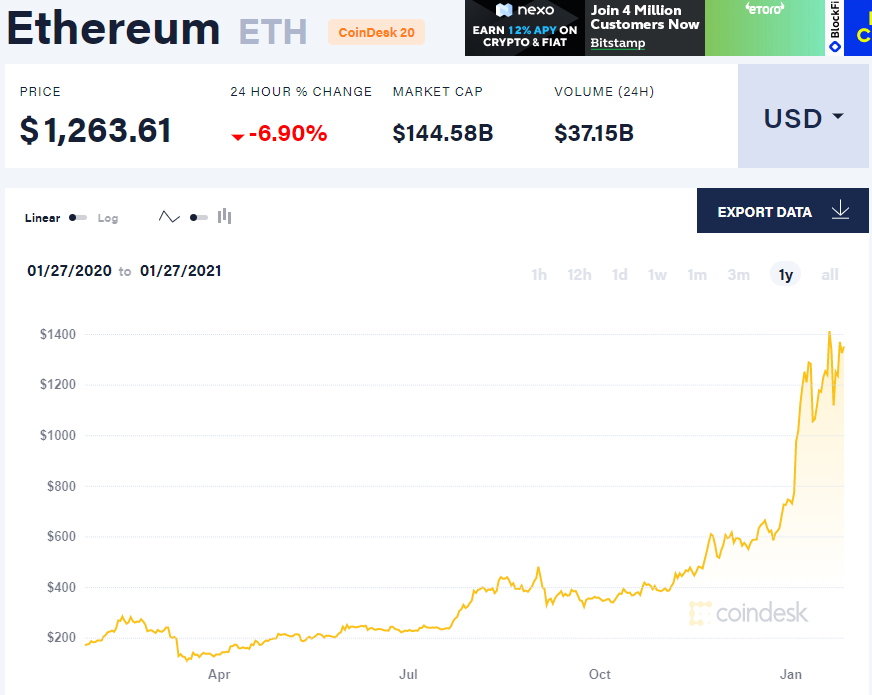 Coin-operated capitalism: raising capital
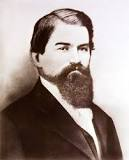 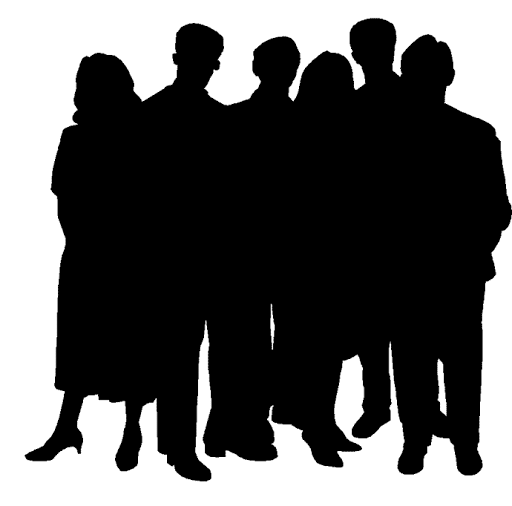 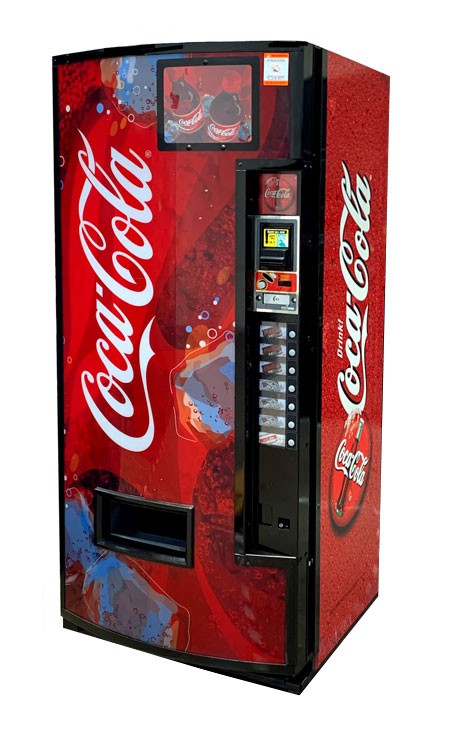 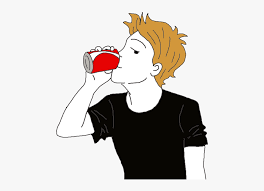 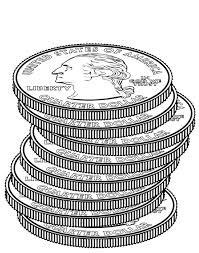 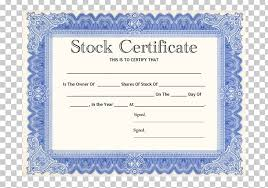 raising capital by selling shares in an entity
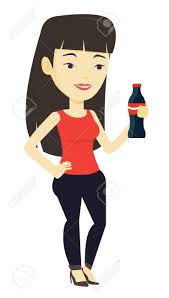 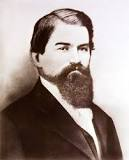 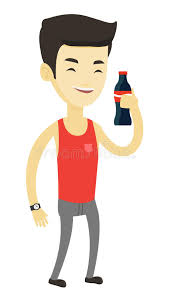 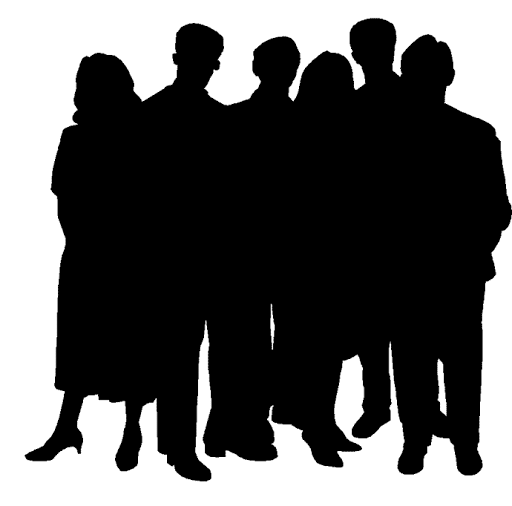 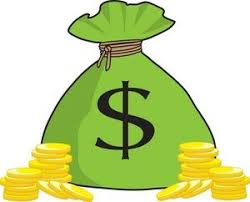 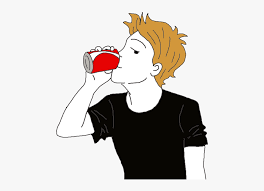 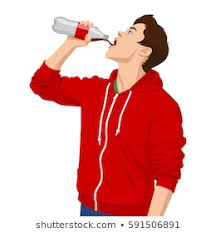 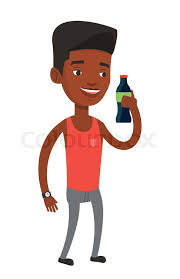 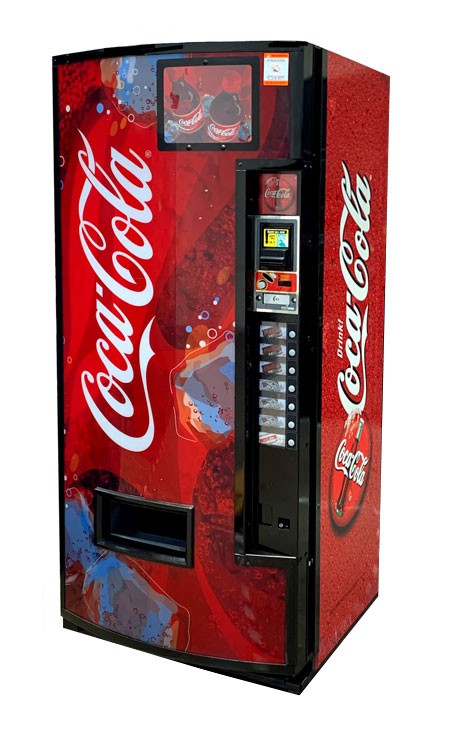 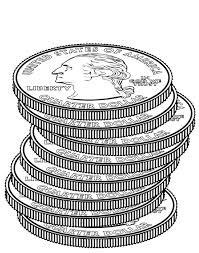 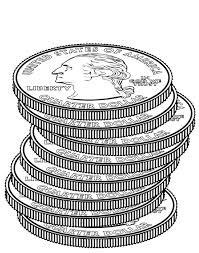 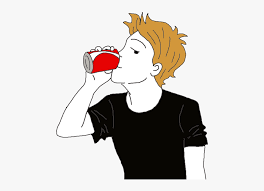 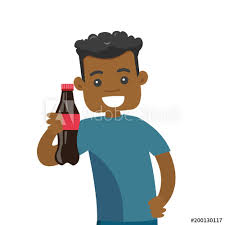 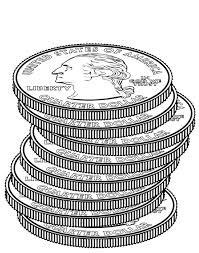 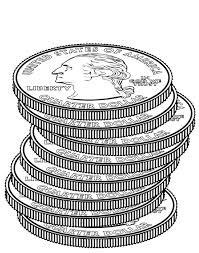 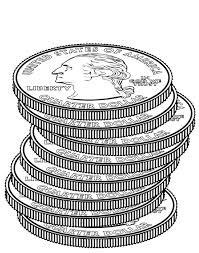 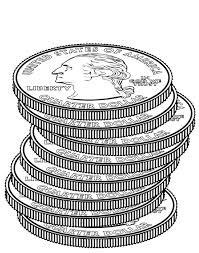 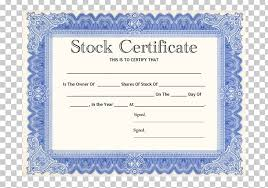 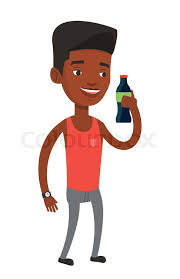 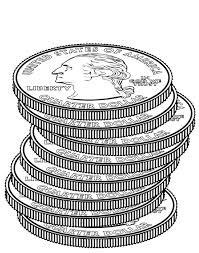 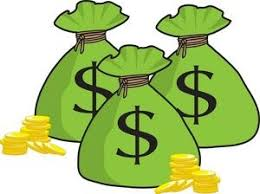 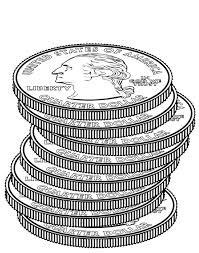 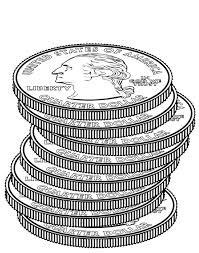 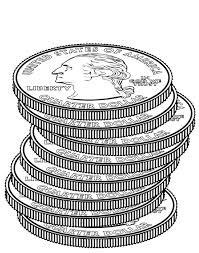 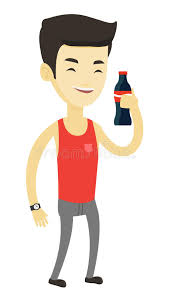 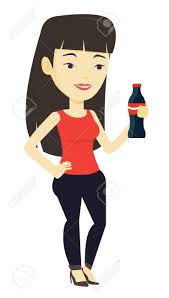 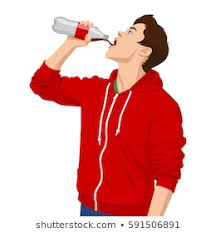 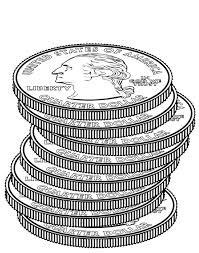 raising capital by selling tokens
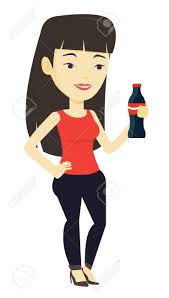 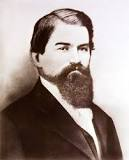 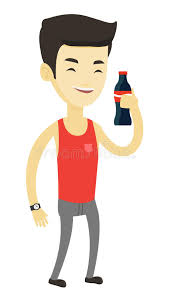 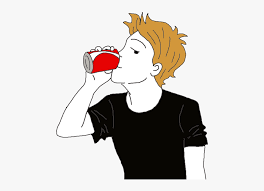 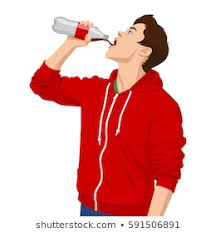 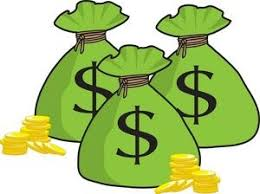 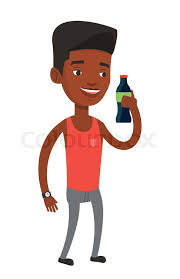 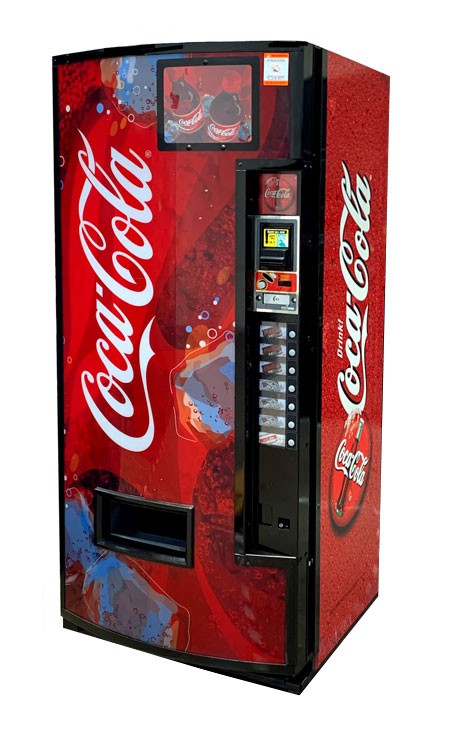 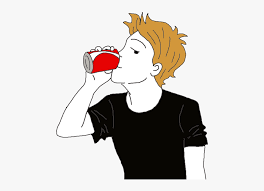 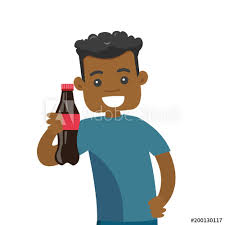 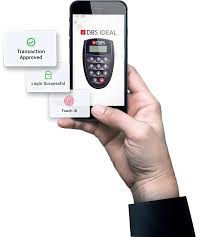 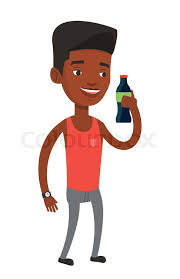 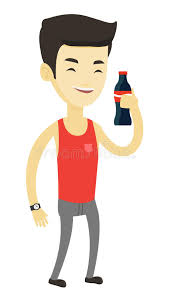 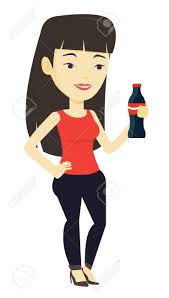 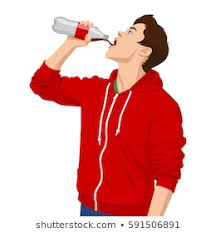 Growth = profit
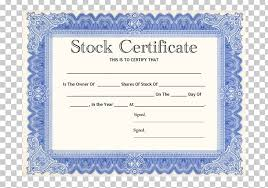 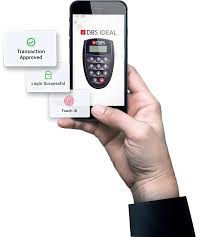 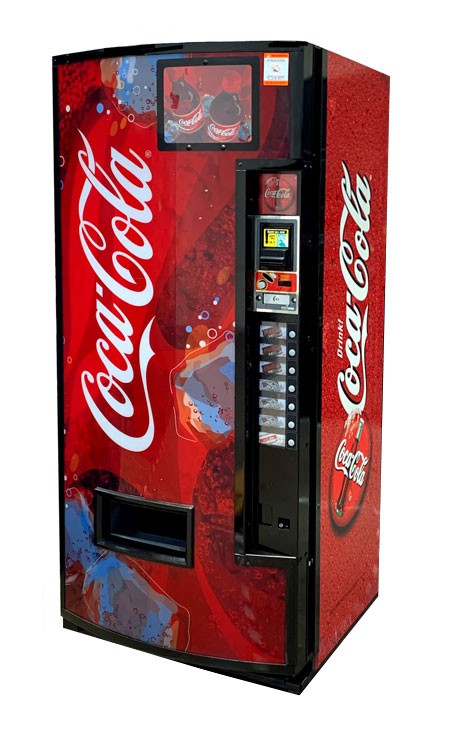 Rights to profits?
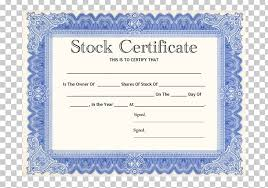 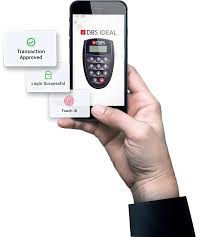 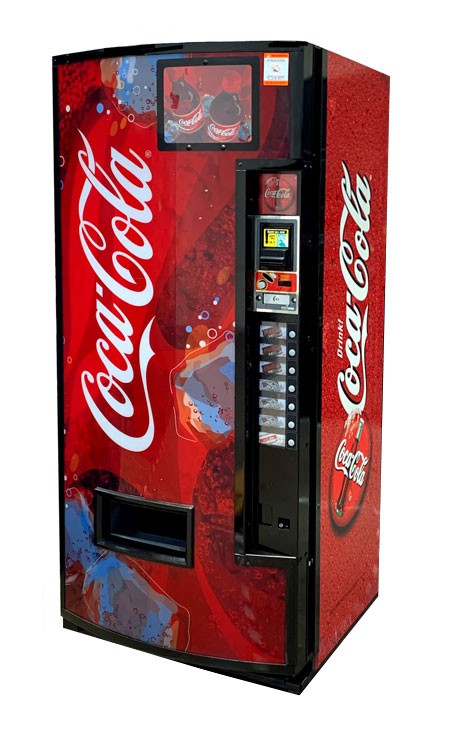 Statute – rights for common stock holders
Fiduciary Duties
Articles of Incorporation
Bylaws
Audited Financial Statements
Disclosure Documents
Code in the digital token
Described in the “white paper”
In the matter of the dao
ICO – Initial Coin Offering

Participants in DAO ICO traded Ether (cryptocurrency) for DAO token, which gave them rights in the profits of DAO (decentralized, virtual entity)

DAO was to use Ether to fund “projects” selected by “Curators” and voted on by DAO Token holders

Curators chosen by creators of DAO
raising capital by selling tokens
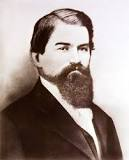 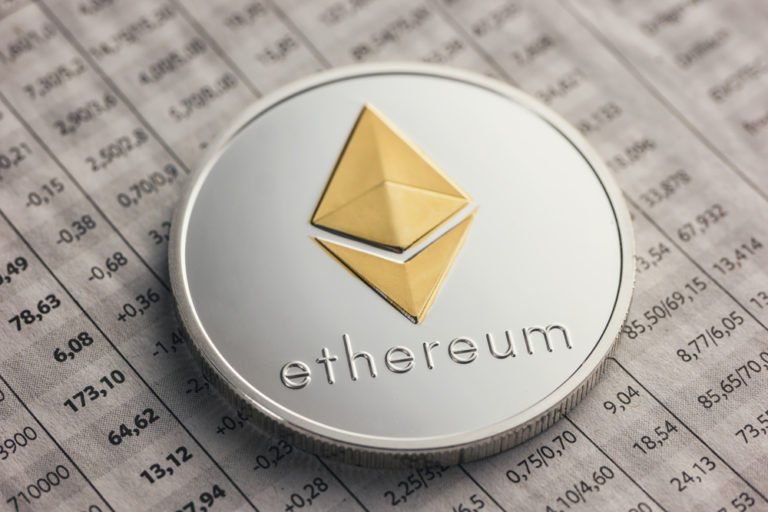 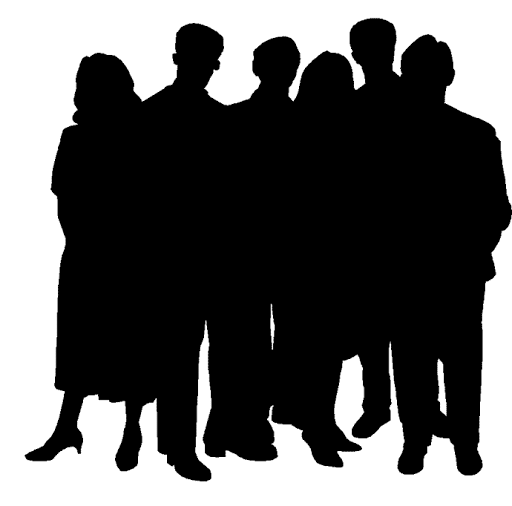 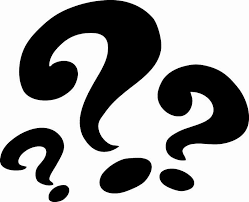 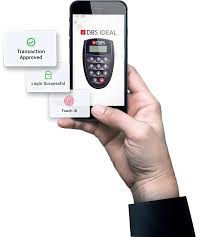 Are DAO Tokens Securities?
Are “tokens” in 2(a)(1)?

Are “tokens” “investment contracts?”
“investment contract”
A person invests his/her money
In a common enterprise
Is led to expect profits
Solely from the efforts of others
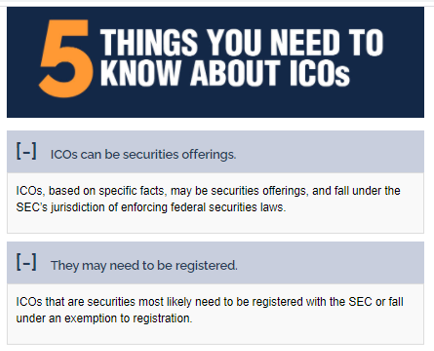 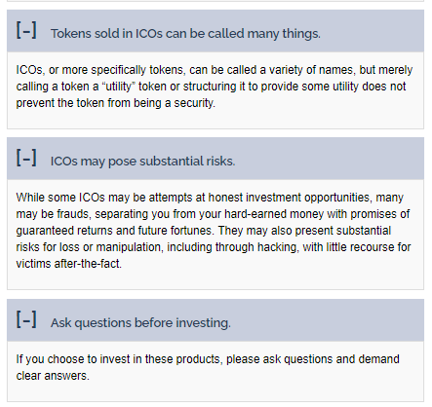 Peirce dissents to enforcement action settlement
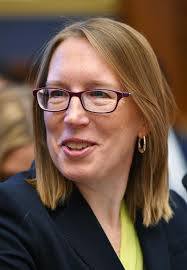 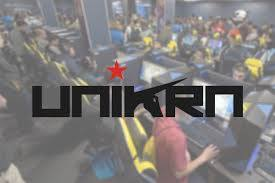